考察の視点
③結果から考えられること
  （問題について，どのようなことが言えるか）
①実験の方法や条件と結果
  （どのような実験をして，どのような結果になったか） 

 ②仮説との照らし合わせ
  （自分たちの仮説は正しかったか）
※具体的な数値を書けると◎
※複数書けると◎
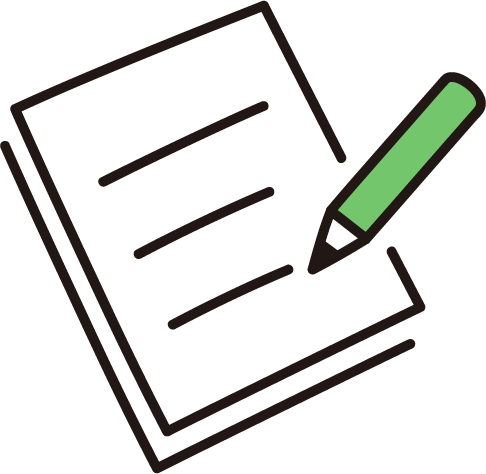